Svätá Lucia
nositeľka svetla
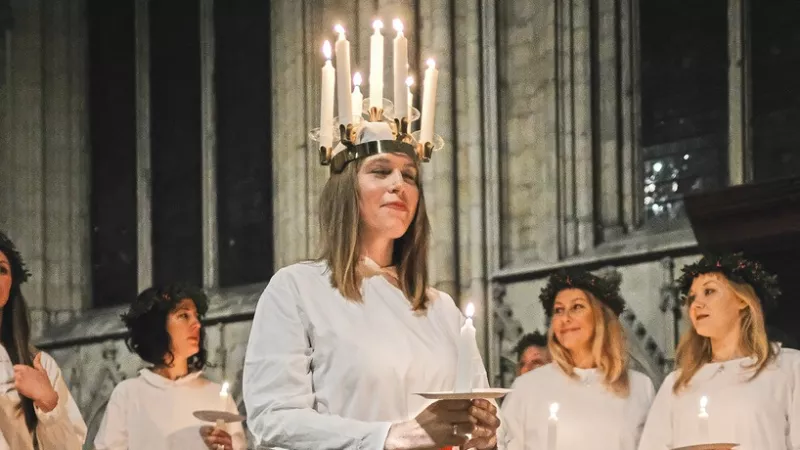 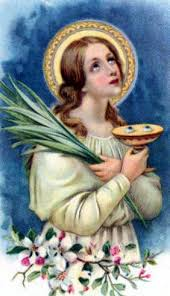 Lucia žila v časoch, keď boli kresťania prenasledovaní. Hľadala trpiacich ľudí a prinášala im svoju pomoc. Stala sa pre nich  veľkým darom.
Keď robíme dobro, stávame sa plameňom a rozdávame okolo seba veľa svetla pre druhých.


https://www.youtube.com/watch?v=bzQ3BkE1TbQ
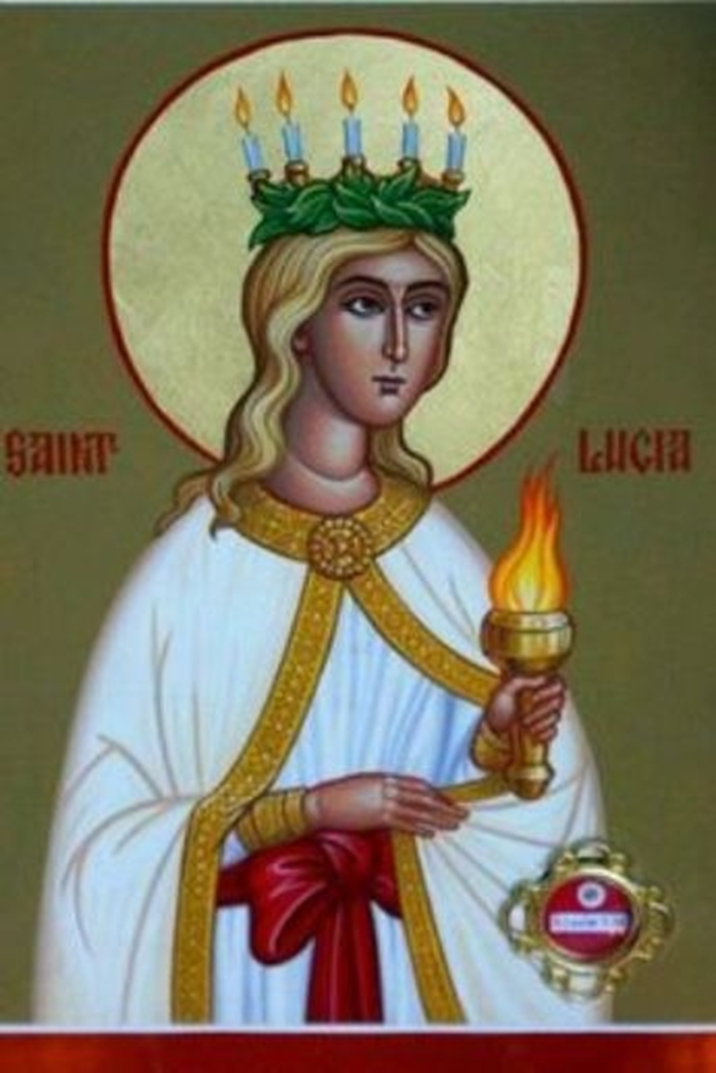 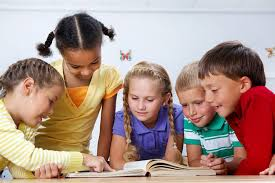 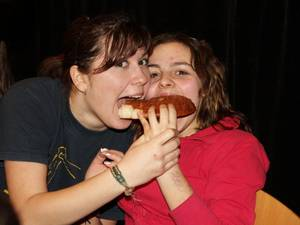 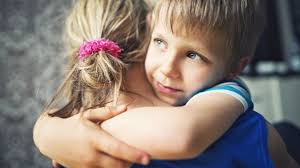 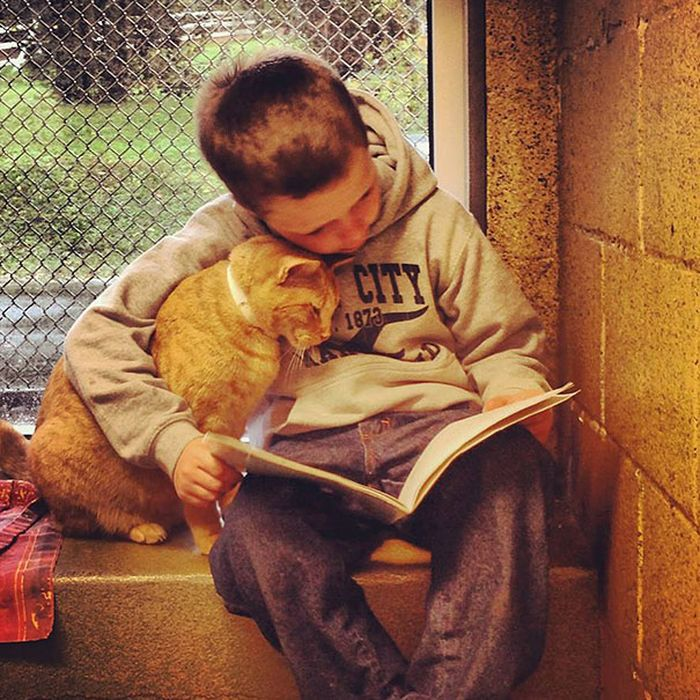 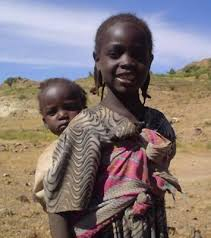 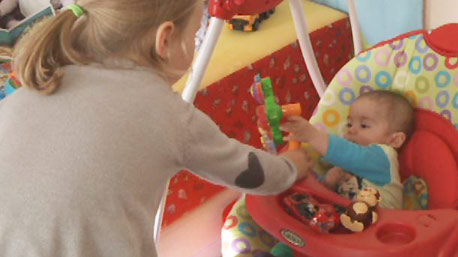 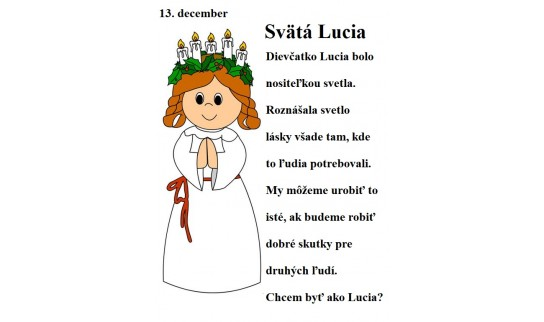 Chcem byť ako Lucia?